参加企業募集！！
～デジタル化の状況を見える化～
岡山市では、市内製造事業者等のIT・デジタル化を促進するため、IT・デジタルに関する簡単な課題整理や市内IT事業者等の紹介を行います。
　IT・デジタルの活用を目指す企業の皆様のご応募をお待ちしております！
【支援の特徴】
・参加費用無料（専門家等の費用を岡山市が負担）
・ライトな活動で、これからデジタル化を進める企業にも負担なく始められる
・１～２回程度のヒアリングで、簡易にIT・デジタル化の状態を確認できる
・健康診断のようにデジタル化に関する定期的な見直しにピッタリ
・市内のＩＴ・ロボット事業者を紹介するため、身近な相談相手を発見できる
【支援の流れ】
（１）対象者：岡山市内に本社事業所もしくは主要工場がある中小企業者で、
　　　　　　「製造業」「ソフトウェア業」又は「建設業」を営むもの。
　　　　　　（※「業種」の定義については、次ページ【業種等の定義】をご確認ください。）
（２）採択方法：申込受付の先着順に３０社程度
（３）募集期間 ：随時
（４）応募書類：裏面に記載のうえ、以下提出先にご提出ください。
　岡山市ＨＰ（https://www.city.okayama.jp/jigyosha/0000036887.html ）よりダウンロードもできます。
　「ページ遷移の方法（ホーム　⇒　事業者情報　⇒　事業を営んでいる方　⇒　岡山市の工業　⇒　ものづくり振興）　
（５）応募書類提出先・問合せ先   　〒７００－８５４４  岡山市北区大供１－１－１ 
　　　岡山市 産業観光局  商工部  産業振興課  ものづくり振興係
　　　ＴＥＬ：０８６－８０３－１３２９　 　Email：kougyoushinkou@city.okayama.lg.jp
【岡山市HP QRコード】
【募集内容・要項】
（事業名：DX推進マッチング事業）
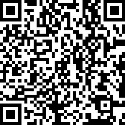 QRコードはデンソー
ウェーブの登録商標です
裏面
申込書あり
※次のいずれにも該当しないこと。
　　ア　風俗営業等の規制及び業務の適正化等に関する法律第２条（昭和２３年法律第１２２号）に規定する業種
　　イ　岡山市暴力団排除基本条例（平成２４年市条例第３号）第２条第１号に規定する暴力団
　　ウ　岡山市暴力団排除基本条例第２条第２号に規定する暴力団員
　　エ　暴力団又は暴力団員と社会的に非難されるべき関係を有しているもの
　　オ　発行済株式の総数または出資金額の総額の２分の１以上を同一の大企業が所有している企業
　　カ　発行済株式の総数または出資金額の総額の３分の２以上を大企業が所有している企業
　　キ　大企業の役員または職員を兼ねている者が、役員総数の２分の１以上を占めている企業
【業種等の定義】
【中小企業者】下記のいずれかを満たすこと
参加者の声
（R４年度アンケート結果抜粋）
・次年度以降も参加を希望しますか
はい１８社　いいえ２社　未回答１社
・今後の経営のプラスになったか
はい２１社　いいえ０社
・参加してよかったと思いますか
はい２１社　いいえ０社
・身近な相談相手を見つけることができたか
はい２０社　いいえ１社
・事業全体を通しての満足度は
満足１０社　やや満足１１社　どちらともいえない０社　
やや不満０社　不満０社
・新たなITツールの導入・検討ができたか
はい１７社　いいえ４社
参加申込書（以下記載のうえ、申込先にメール・FAX等でご提出ください。）
【前期】
７～１０月頃
【後期】
１１～２月頃
【前期】
８～１０月
【後期】
２～３月
※希望の時期に○をしてください。
※時期については状況によって前後する場合があります。
※申込受付が完了した際は、岡山市からメールを送付します。届かない場合はご連絡ください。